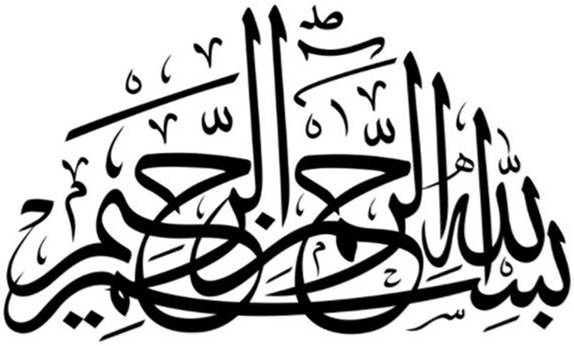 Post Traumatic Stress Disorder
Vision; The Dream/Tomorrow       MOTTO
To impart evidence based research oriented medical education
To provide best possible patient care
To inculcate the values of mutual respect and ethical practice of medicine
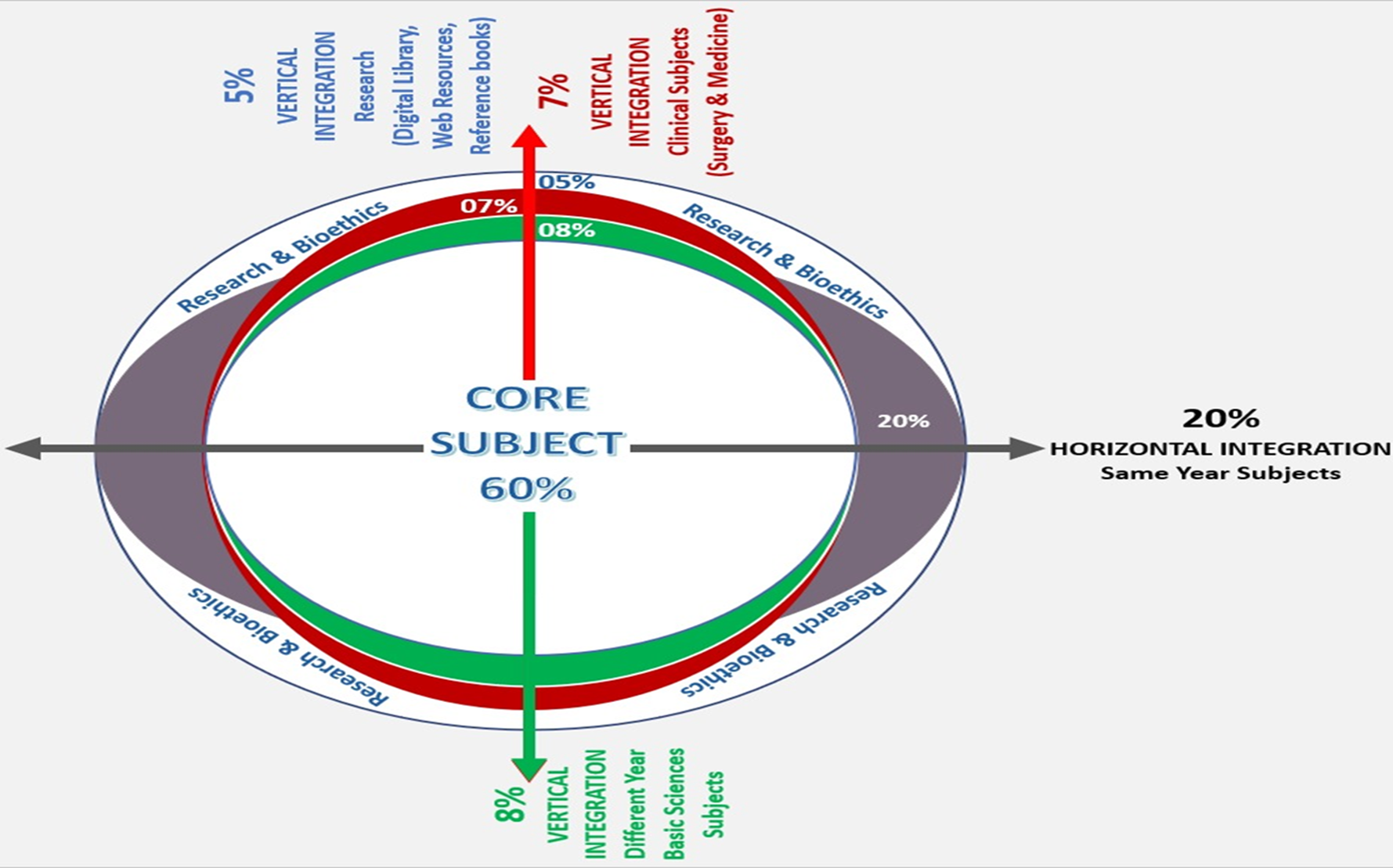 LEARNING OBJECTIVES

At the end of the lecture, students will be able to

To understand the epidemiology of PTSD
To understand the etiology of PTSD 
To be able to Recognise the symptoms and signs of PTSD
Identify the risk factors of PSD 
To be able to understand the role of Psycho education in management of PTSD 
To be able to treat the patient keeping in view recent advances and biomedical ethics
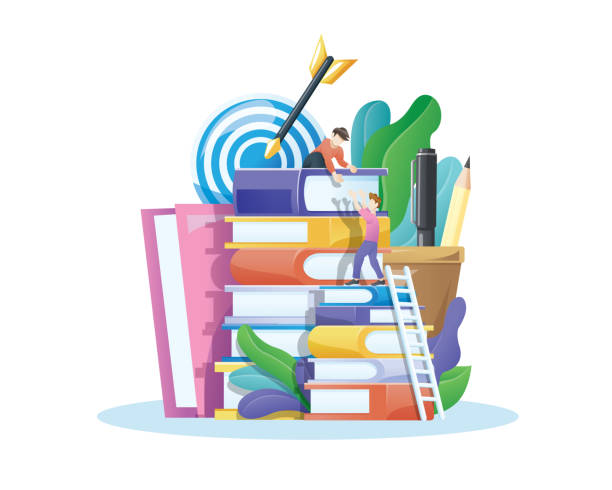 Post Traumatic Stress Disorder
Posttraumatic stress disorder (PTSD) is a psychiatric disorder that may occur in people who have experienced or witnessed a traumatic event such as a natural disaster, a serious accident, a terrorist act, war/combat, or rape or who have been threatened with death, sexual violence or serious injury.
Core Concept
ICD-11 Criteria
PTSD is a syndrome that develops following exposure to an extremely threatening or horrific event or series of events that is characterised by all of the following:1:  Re experiencing the traumatic event or events in the present in form of vivid intrusive memories, flashbacks, or nightmares, which are typically accompanied by strong emotions
     2:  Avoidance of thoughts and memories of the event
     3:  Persistent perceptions of heightened current threat Symptoms mut persist for at least several weeks and cause significant impairment in functioning.
Core Concept
Symptoms of PTSD
Core Concept
Intrusions
Recurrent, involuntary, and intrusive distressing memories of the traumatic event(s)
Recurrent, distressing dreams related to the traumatic event(s)
Dissociative reactions (e.g., flashbacks) 
Intense or prolonged psychological distress at exposure to trauma reminders
Marked physiological reactions to trauma reminders
Core Concept
Persistent avoidance
Effortful avoidance of distressing memories, thoughts, or feelings related to the traumatic event(s)
Effortful avoidance of external reminders (e.g., people, places, conversations, situations) related to the traumatic event(s)
Core Concept
Negative changes in beliefs and feelings
Persistent, exaggerated negative beliefs about oneself, others, and/or the world
Distorted blame of self or others
Persistent negative emotions
Difficulty feeling positive emotions
Feeling detached or cut off from others
Diminished interest or participation in significant activities 
Difficulty remembering important aspects of the trauma
Core Concept
Alterations in arousal and reactivity
Irritable behavior and angry outbursts
Reckless or self-destructive behavior 
Hypervigilance
Exaggerated startle response
Problems with concentration
Sleep disturbance
Core Concept
Risk factors
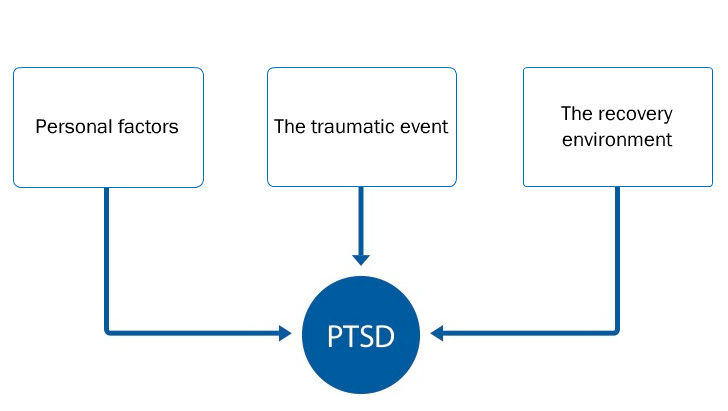 Core Concept
Personal Factors
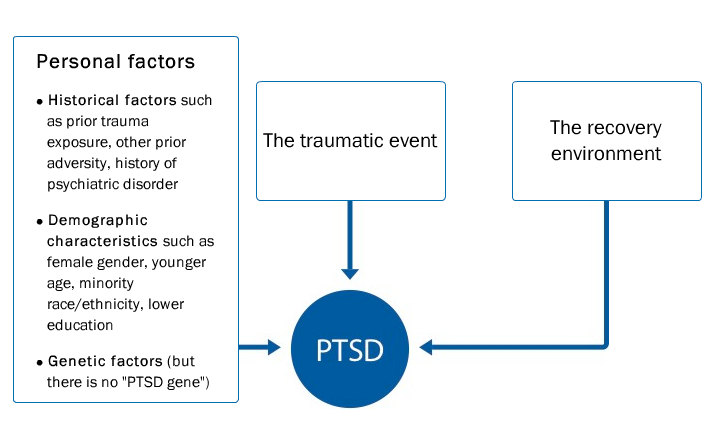 Core Concept
Traumatic Event
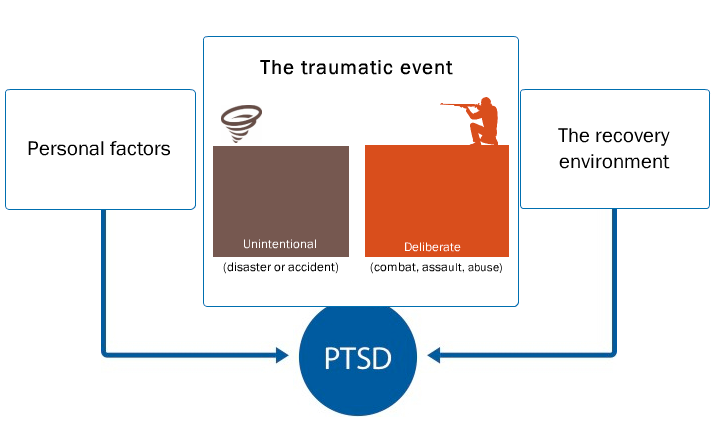 Core Concept
Recovery Environment
Core Concept
Differential Diagnosis
Core Concept
Epidemiology
Lifetime prevalence of PTSD among adult Americans is estimated to be 6.8% (1). 
Current past year PTSD prevalence was estimated at 3.5% (1).
The lifetime prevalence of PTSD among men was 3.6% and among women was 9.7%. The twelve month prevalence was 1.8% among men and 5.2% among women (2).


1. Kessler, R.C., Berglund, P., Delmer, O., Jin, R., Merikangas, K.R., & Walters, E.E. (2005). Lifetime prevalence and age-of-onset distributions of DSM-IV disorders in the National Comorbidity Survey Replication. Archives of General Psychiatry, 62(6): 593-602.
2. National Comorbidity Survey. (2005). NCS-R appendix tables: Table 1. Lifetime prevalence of DSM-IV/WMH-CIDI disorders by sex and cohort. Table 2. Twelve-month prevalence of DSM-IV/WMH-CIDI disorders by sex and cohort. Accessed at: www.hcp.med.harvard.edu/ncs/publications.php
Horizontal Integration
Etiology
Horizontal Integration
Neurobiological basis
Increased central norepinephrine levels with down regulated central adrenergic receptiors
A meta analysis review found a positive association between the diagnosis pf PTSD and basal cardiovascular activity 
The HPA axis has been the most extensively studied neuroendocrine system in PTSD
In a large sample of Vietnam veterans, combat-exposed veterans with current PTSD had lower cortisol as compared to non combat exposed veterans without PTSD
Horizontal Integration
Imaging
MRI Scans: Decreased volume of the hippocampus, left amygdala and anterior cingulate cortex in patients with PTSD
F-MRI and PET: Increased reactivity of the amygdala and anterior paralimbic region to trauma- related stimuli 
In response to trauma related stimuli, there is decreased reactivity of the anterior cingulate and orbitofrontal areas
Horizontal Integration
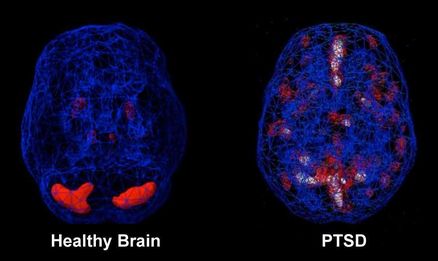 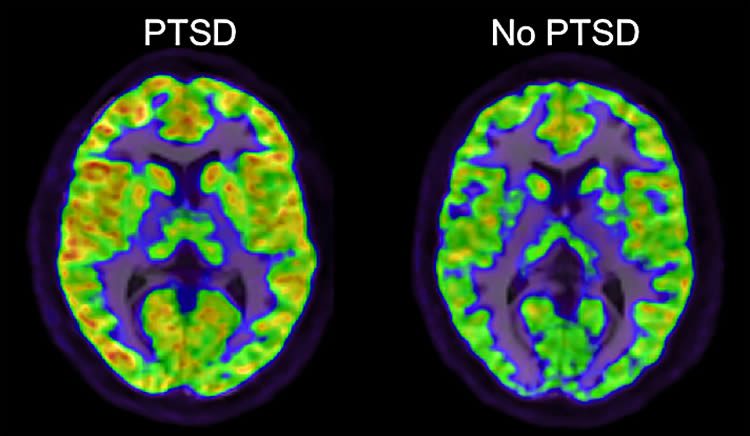 Amygdala, hippocampus, and the 
ventromedial prefrontal cortex play
a role in triggering the typical symptoms 
of PTSD.
Horizontal Integration
Genetics
Researchers suspect that genetics may contribute to an individual’s susceptibility to PTSD through an interaction with environmental factors
Presence of one of four polymorphisms at the stress related gene FKBP5, increased risk for PTSD in patients with a history of child abuse 
Evidence suggests that psychiatric history, both personal or in family members, increaes the likelihood of being exposed to a trauma and developing PTSD once exposed.
Horizontal Integration
Treatment options
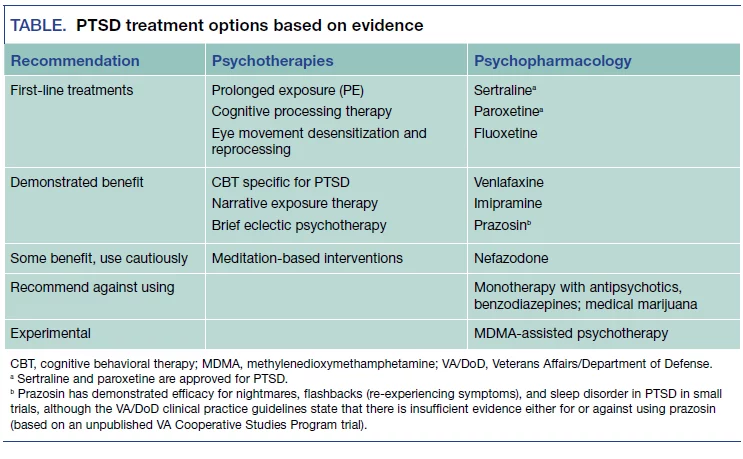 Vertical integration
Evidence-based Psychotherapy Treatments
First line psychotherapies:
A Trauma-focused psychotherapy that includes components of exposure and/or cognitive restructuring, such as:
Prolonged Exposure (PE)
Cognitive Processing Therapy (CPT)
Eye Movement Desensitization and Reprocessing (EMDR)
Vertical integration
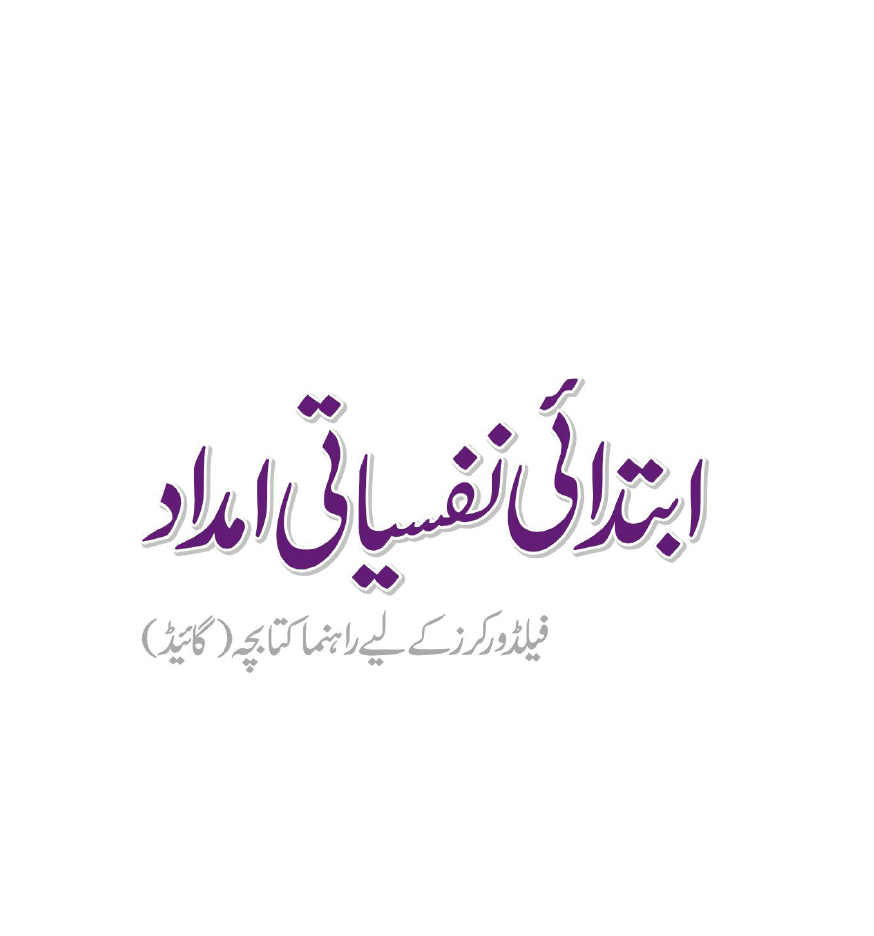 Longitudinal Integration
Longitudinal Integration
Longitudinal Integration
Longitudinal Integration
Research
Efficacy of Artificial Intelligence-Assisted Psychotherapy in Patients With Anxiety Disorders: A Prospective, National Multicenter Randomized Controlled Trial Protocol Shanshan Su, 1 , † Yuan Wang, 1AbstractThe availability of psychotherapy is low due to the limited resources. Artificial intelligence (AI)-assisted psychotherapy offers an opportunity to develop an efficient and standardized psychotherapy model and improve the availability of psychotherapy, which is key to improve the clinical efficacy of anxiety disorder treatments.
Longitudinal Integration
Multiple Choice Questions
A 25-year-old woman, who was sexually assaulted a year ago, reports feeling emotionally detached, unable to connect with her family, and avoiding social interactions. She also experiences nightmares and hyperarousal. What PTSD symptom cluster does this describe?
Intrusion symptoms
 Avoidance symptoms
 Negative alterations in mood and cognition
 Hyperarousal symptoms
Re-experiencing

Answer: C
A 35-year-old man who survived a terrorist attack begins   drinking heavily to cope with nightmares and anxiety. Which of the following is the most likely explanation for his substance use?
Social pressure
 Maladaptive coping mechanism
 Alcohol Dependence without PTSD
 Genetic predisposition to addiction
Peer pressure

Answer: B
3. A 29-year-old woman who survived domestic violence reports frequent blackouts where she "loses time" and finds herself in unfamiliar places without memory of how she got there. She also has flashbacks of the abuse. What subtype of PTSD does she likely have?
PTSD with Dissociative Symptoms
 Complex PTSD
 Dissociative Identity Disorder
 Panic Disorder
Genaralized anxiety disorder

Answer: A
References
Handbook of Behavioral sciences by Mowadat H.Rana, Third edition
Thank You
ioprmu@gmail.com